Biogas Research Center Conference
“FO7 – Internationalization of Swedish Biogas Solutions”

A decision maker´s guide for export of biogas solutions


Presented by: Wisdom Kanda 
November 26th, 2020
Purpose of the decision guide
A canvas for early stage screening of biogas projects abroad.

A guide for suppliers but can be adjusted for use by customers.

A guide for both reactive and proactive export business development.
20-11-23
Development process
Input
Process
Output
Aims and objectives for a decision maker´s guide
Biogas needs and key stakeholders in other countries
Workshop 1
27/08/2020
Synthesis
Categorising biogas needs and key actors
Workshop 2
6/10/2020
Key decision areas and how to assess them
Synthesis
Applying decision guide to business cases
Workshop 3
5/11/2020
Decision maker’s guide 1.0
20-11-23
A decision maker’s guide for export of biogas solutions (Version 1.0)
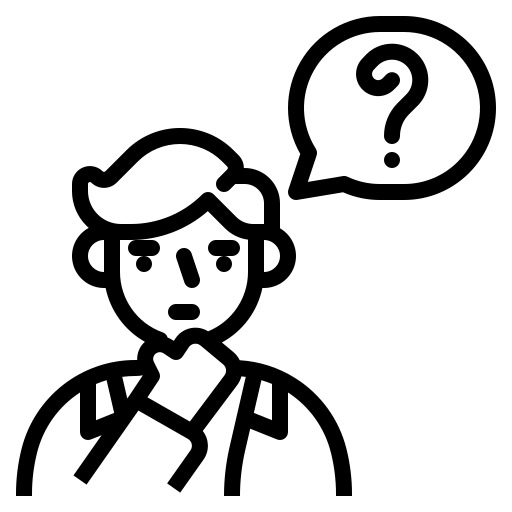 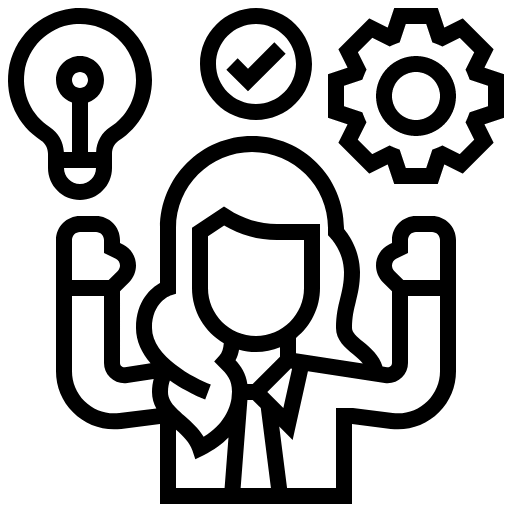 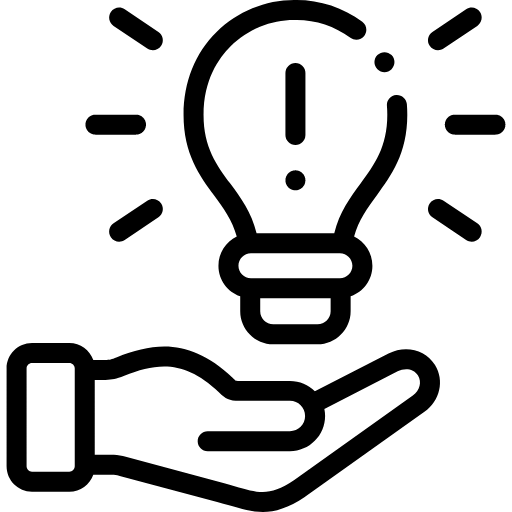 Next steps (spring 2021)
Develop a 5-10 page practitioner manual for the decision makers guide.

Seeking biogas companies and associations (e.g. Avfall Sverige) to test the guide and provide feedback.
TM
20-11-23
Thank you. 
Wisdom Kanda (wisdom.kanda@liu.se)
20-11-23